Sunday, April 25, 2021 - PM
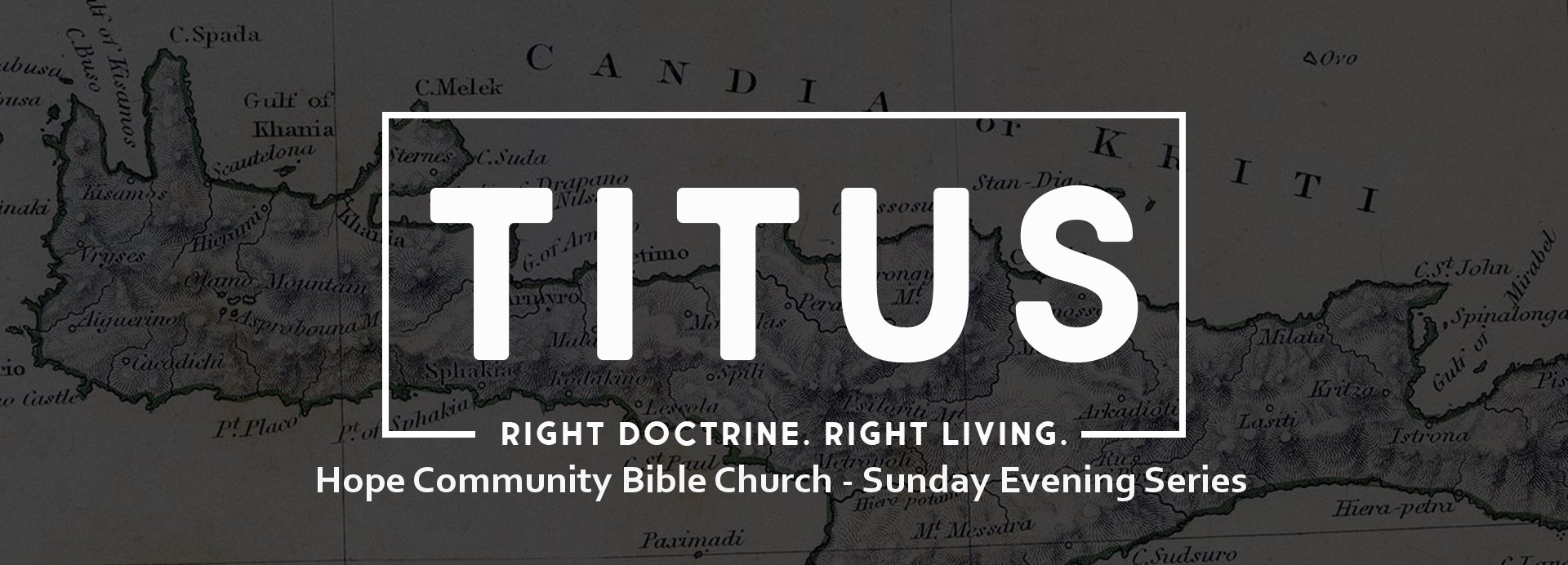 Biblical Authority
Titus 2:15 (Part 3)
Right Doctrine – Right Living – Titus
Titus 2:15
These things speak and exhort and reprove with all authority. Let no one disregard you.
Right Doctrine – Right Living – Titus
Big Idea
The church of God is to be led by and submit to the authority of God-appointed men
who teach the Word of God.
Right Doctrine – Right Living
Biblical Authority
All human authority is delegated authority
All church authority is appointed by God to a plurality of men in the context of a local church
All God-delegated authority is intended for human blessing and protection
True authority does NOT imply superiority
Right Doctrine – Right Living – Titus
1 Corinthians 11:3
But I want you to understand that Christ is the head of every man, and the man is the head of a woman, and God is the head of Christ.
Right Doctrine – Right Living – Titus
From Hope CBC’s Concise Statement of Faith
We believe there is only one God, who has always existed and will always exist in three equally divine Persons: the Father, the Son and the Holy Spirit. These three Persons are co-eternal in being and nature and are co-equal in power, having the same attributes and perfections. They know, love and glorify one another. This one true and living God alone is worthy to receive all glory and adoration.
Right Doctrine – Right Living – Titus
Galatians 3:28
There is neither Jew nor Greek, there is neither slave nor free man, there is neither male nor female; for you are all one in Christ Jesus.
Right Doctrine – Right Living
Biblical Authority
All human authority is delegated authority
All church authority is appointed by God to a plurality of men in the context of a local church
All God-delegated authority is intended for human blessing and protection
True authority does NOT imply superiority
True authority carries both responsibility and accountability
Right Doctrine – Right Living
Biblical Authority
All human authority is delegated authority
All church authority is appointed by God to a plurality of men in the context of a local church
All God-delegated authority is intended for human blessing and protection
True authority does NOT imply superiority
True authority carries both responsibility and accountability
True authority is first about character and then about position
Right Doctrine – Right Living – Titus
Mark 10:42-45
42 Calling them to Himself, Jesus said to them, “You know that those who are recognized as rulers of the Gentiles lord it over them; and their great men exercise authority over them. 43 But it is not this way among you, but whoever wishes to become great among you shall be your servant; 44 and whoever wishes to be first among you shall be slave of all. 45 For even the Son of Man did not come to be served, but to serve, and to give His life a ransom for many.”
Right Doctrine – Right Living
Biblical Authority
All human authority is delegated authority
All church authority is appointed by God to a plurality of men in the context of a local church
All God-delegated authority is intended for human blessing and protection
True authority does NOT imply superiority
True authority carries both responsibility and accountability
True authority is first about character and then about position
Authority is exercised in the local church through teaching and correcting with God’s Word.
Right Doctrine – Right Living – Titus
Big Idea
The church of God is to be led by and submit to the authority of God-appointed men
who teach the Word of God.
Sunday, April 11, 2021 - PM
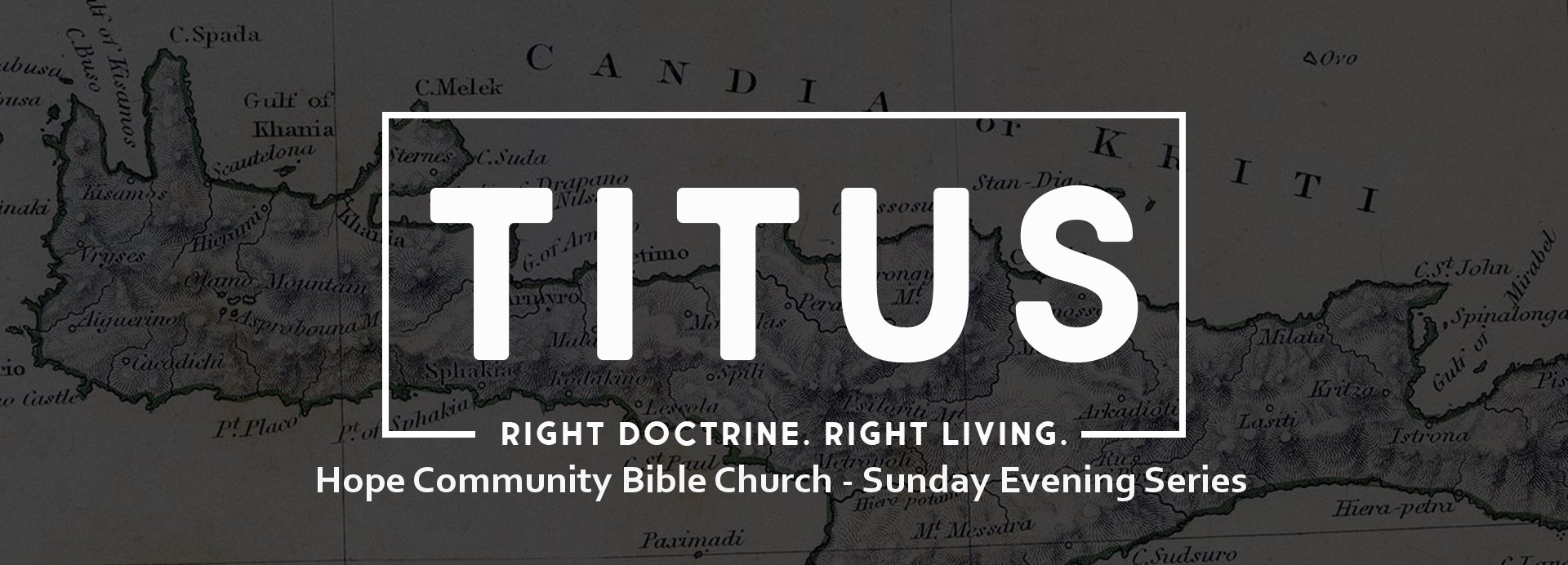 Biblical Authority
Titus 2:15 (Part 1)